МОНИТОРИНГ МАЛОГО И СРЕДНЕГО ПРЕДПРИНИМАТЕЛЬСТВА 2021
СМОРГОНСКИЙ 
РАЙОН
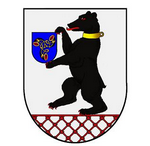 410 юридических лиц
         349 микро
            50 малые
            11 средние
Среднемесячная зарплата в  секторе МСП, рублей 
964,9микро
1194,3 малые
1227,2 средние
Доля МСП:
Средняя  численность
работников субъектов МСП (человек)
Микро 1,7
Малые 37,0
Средние 169,5
13,0 %  в инвестициях
17,8 %  в промышленном производстве
Численность МСП  - 5 570 человек,
 в том числе:
1275 ИП
581 микро
1849 малые
1865 средние
26,1 % в  выручке 
 от реализации продукции, 
товаров, работ и услуг
18,9 %  в экспорте товаров
Налоговые поступления
   ИП, микро, малых– 3,5 млн. руб.
158,6 млн. $- экспорт         33,1 млн.$- импорт

товаров МСП                          товаров МСП 

Внешнеторговое сальдо  «+» 125,5 млн.$